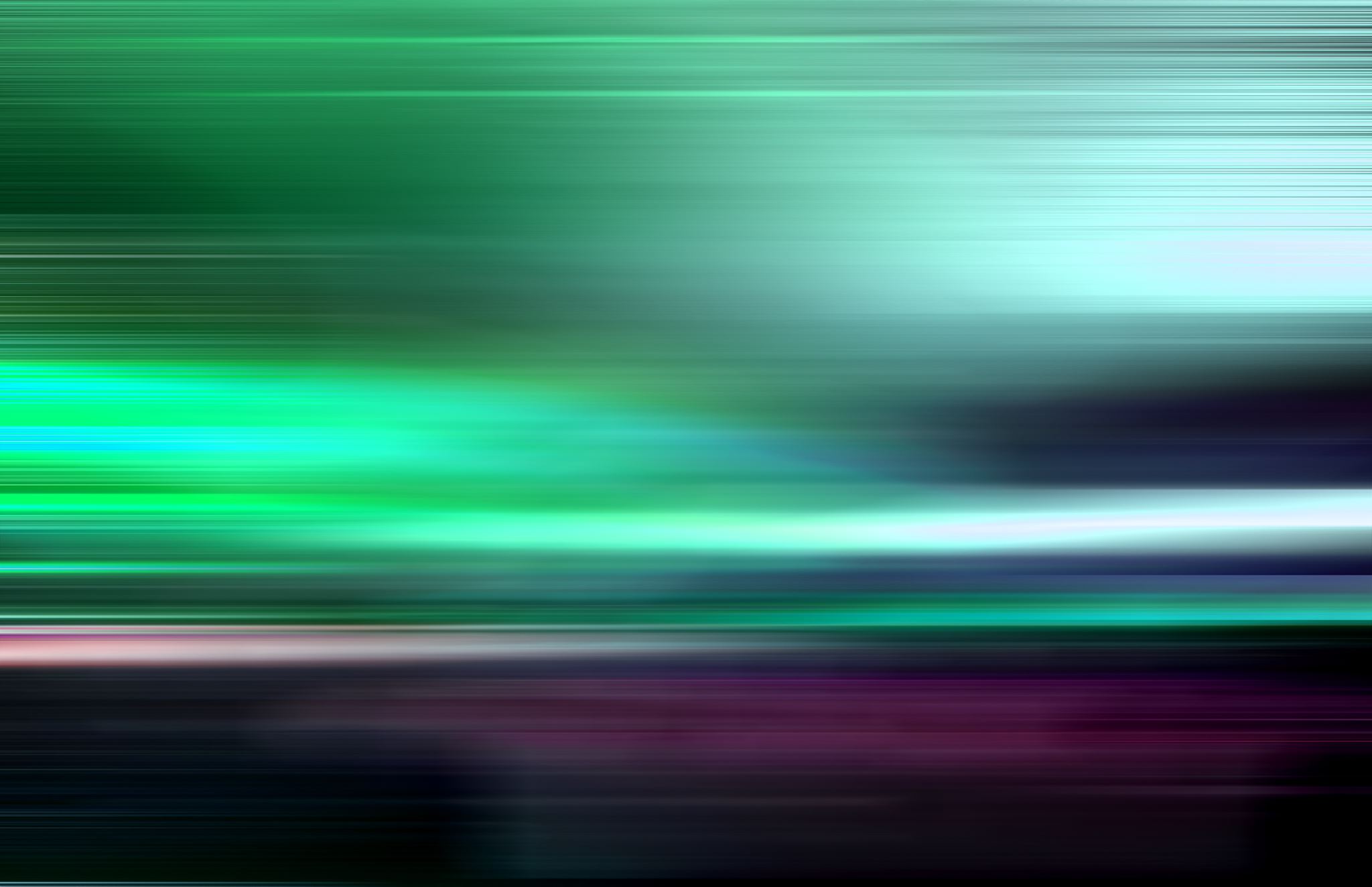 Environmentální hnutí
Politiky identit 
ZS 2023/2024
Markéta Zandlová
Sociální hnutí, které není rámováno identitní politikou
obrovská vnitřní diverzita, od ochránců přírody po Extinction Rebellion
mobilizace napříč sociálními třídami – genderem – věkovými skupinami – identitními sebe-identifikacemi i kategorizacemi …

FILM THE SITE: BUILDING RESISTENCE (https://vimeo.com/234134542)
Hnutí NO TAV
Od 90.let protesty proti vysokorychlostním vlakům v alpském údolí Val di Susa
po roce 2000 nárůst – nenásilná přímá akce, protesty, pochody, campy, diskuse, společné večeře, blokády… ; squot „Presidio“; 2005, 2011 a 2013 velké protesty v údolí a srážky s policií + následné soudní procesy; 2018 obrovské protesty v Lyonu (https://www.france24.com/en/20181208-italy-france-protest-tav-high-speed-train-link-turin ); aktuálně stále běží